Презентація курсу
АУДИТ ТА АНАЛІЗ ПІДПРИЄМСТВ ДЛЯ ПОПЕРЕДЖЕННЯ БАНКРУТСТВА
Викладач: 
к.е.н., доцент, 
доцент кафедри обліку, аналізу
оподаткування та аудиту Синиця Ю. С.
Мета навчальної дисципліни
Завдання навчальної дисципліни
набуття теоретичних знань та практичних умінь з питань управління фінансовою санацією через проведення аудиту та здійснення аналізу
ознайомитися з процедурою фінансової санації підприємства;
вивчити особливості здійснення аудиту та аналізу в умовах санації підприємства;
навчитися планувати і проводити аудит та аналіз для попередження банкрутства, складати специфічний аудиторський висновок
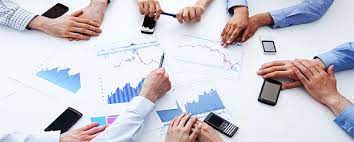 Програма навчальної
дисципліни
Змістовий модуль 1. Загальні засади аудиту та аналізу підприємств для попередження банкрутства
Тема 1. Загальна характеристика аудиту та аналізу підприємств для попередження банкрутства
Економічна сутність, види та необхідність проведення фінансової санації підприємства. Санаційна спроможність підприємства.  Сутність та значення санаційного аудиту. Предмет, об’єкти та суб’єкти санаційного аудиту. Законодавче та нормативно-правове забезпечення санаційного аудиту. Методи та процедури аудиту для попередження банкрутства. Послідовність та основні етапи санаційного аудиту. Порядок складання програми та плану санаційного аудиту. Інформаційне забезпечення санаційного аудиту та робочі документи аудитора.
Програма навчальної
дисципліни
Змістовий модуль 2. Методика аудиту та аналізу виробничо-господарської діяльності та фінансової сфери підприємства
Тема 2. Методика аудиту та аналізу виробничо-господарської діяльності підприємства
Аналіз виробничо-господарської діяльності підприємства. Завдання аудиту виробничо-господарської діяльності підприємства. Завдання аудиту фінансово-господарської діяльності під час реорганізації підприємств.

Тема 3. Методика аудиту та аналізу фінансової сфери підприємства
Аналіз річних форм фінансової звітності підприємства. Аналіз ф. № 1 «Баланс (Звіт про фінансовий стан)». Аналіз ф. № 2 «Звіт про фінансові результати (звіт про сукупний дохід)». Аналіз ф. № 3 «Звіт про рух грошових коштів». Аналіз ф. № 4 «Звіт про власний капітал». Аналіз приміток до річної фінансової звітності. Діагностика банкрутства за результатами аналізу звітності підприємства.
Програма навчальної
дисципліни
Змістовий модуль 3. Аналітичні процедури санаційного аудиту
Тема 4. Аналітичні процедури санаційного аудиту
Аналіз причин фінансової кризи на підприємстві. Моделі прогнозування імовірності банкрутства підприємства. Сутність та особливості проведення SWOT-аналізу. Напрямки антикризового управління підприємством.

Змістовий модуль 4. Узагальнення результатів аудиту та аналізу для попередження банкрутства
Тема 5. Узагальнення результатів аудиту та аналізу для попередження банкрутства
Підсумкові процедури завершальної стадії санаційного аудиту. Вплив подальших подій на фінансові звіти. Складання акту та висновку про проведення санаційного аудиту.